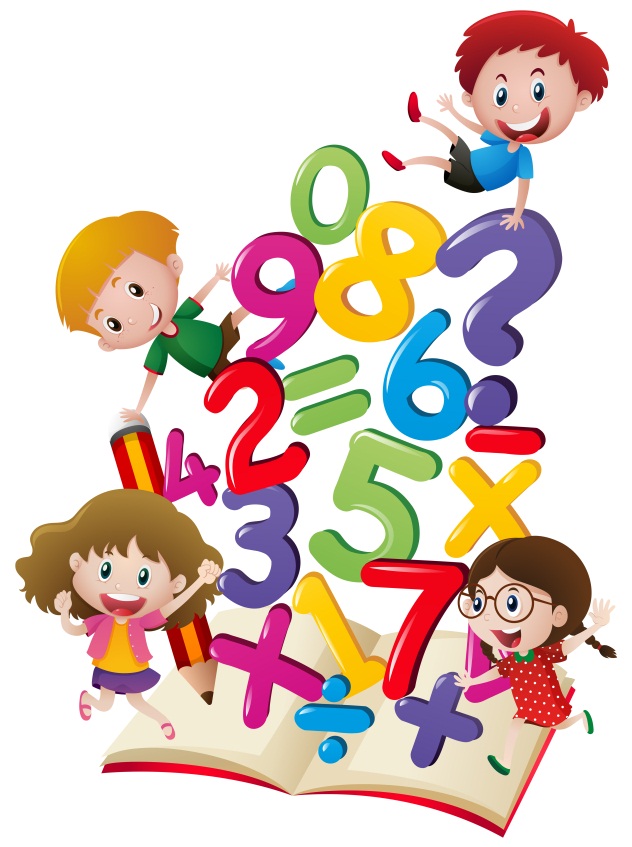 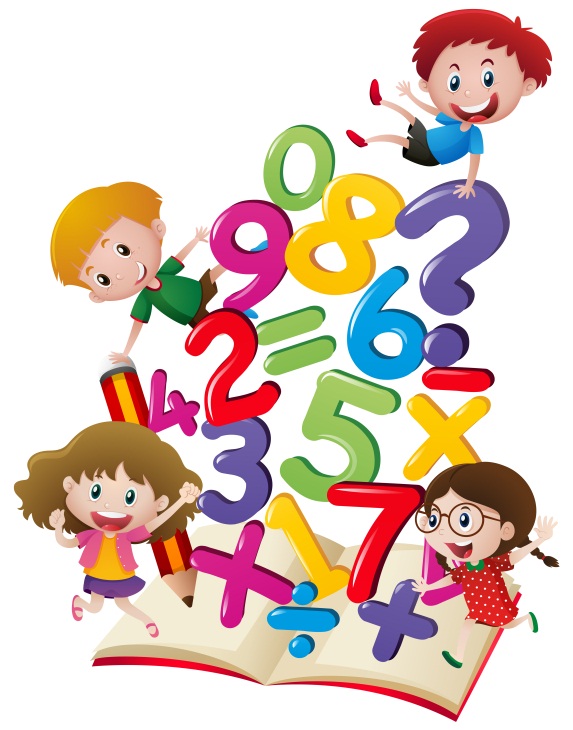 Математика
Закрепление. 
Сложение и вычитание 
в пределах 20 без перехода через разряд.

Учитель: Климович Т.В.
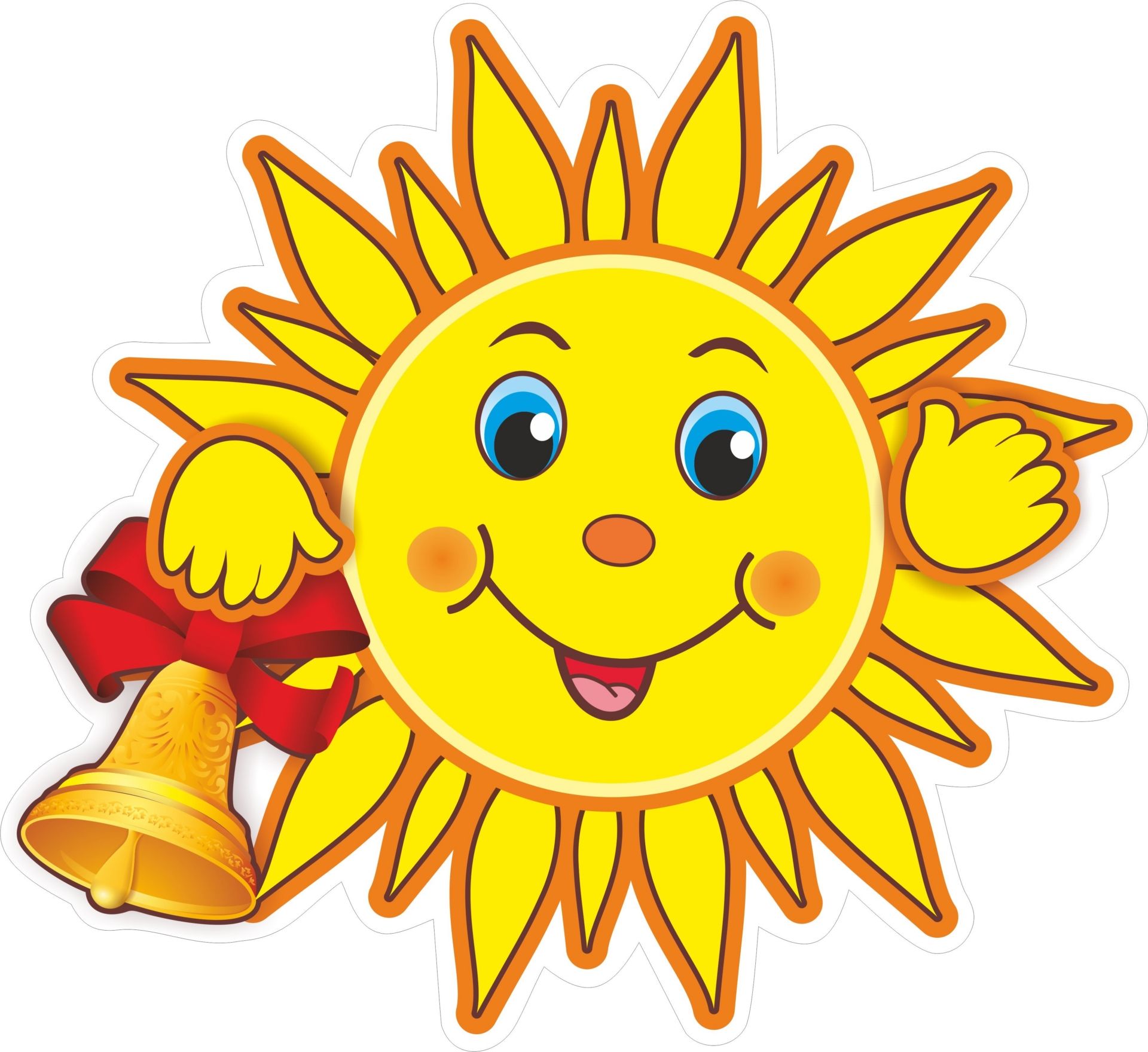 Сегодня на уроке 
мы будем совершенствовать...
Сегодня на уроке 
мы будем ...
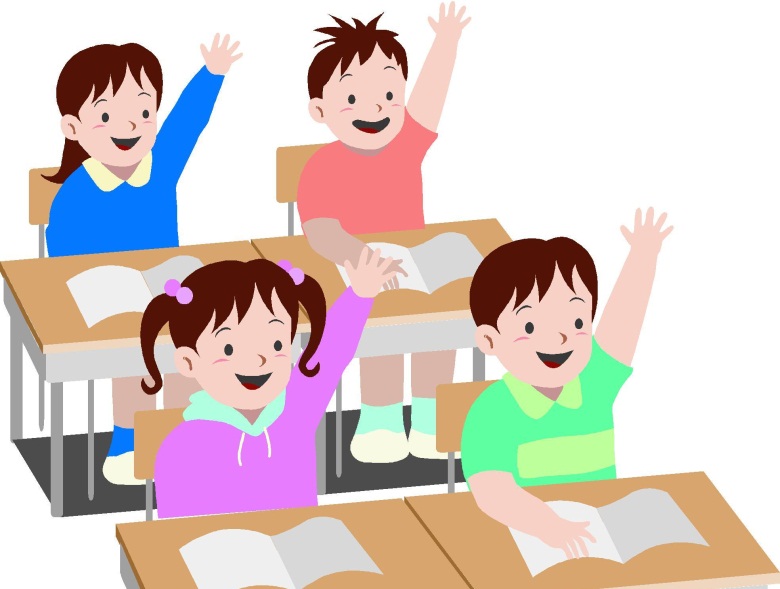 Ребус
Число , буква.
20-10+5+2-10=
7я
18-6 =
15+5 = 
11-2 =   
7+3 =
9-7=
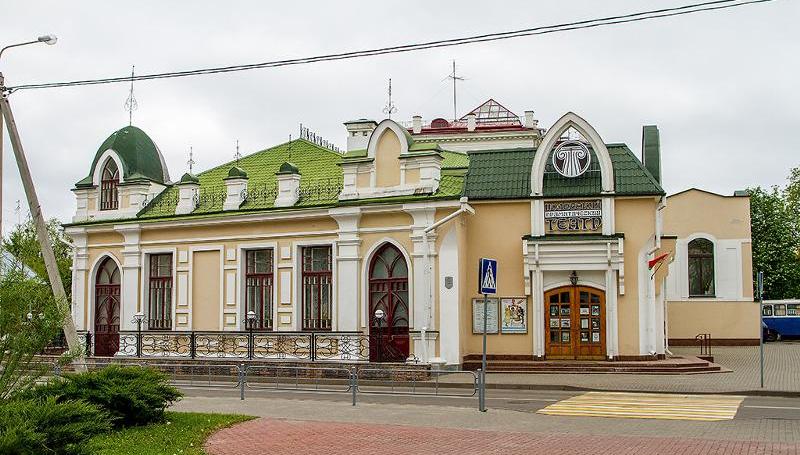 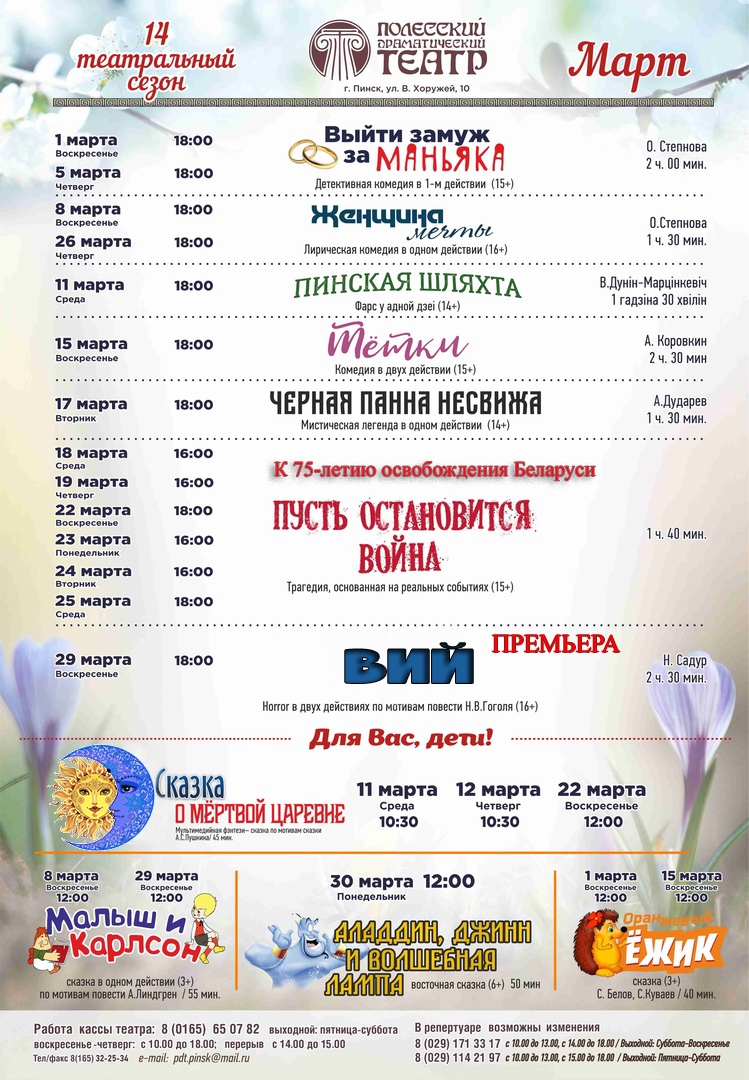 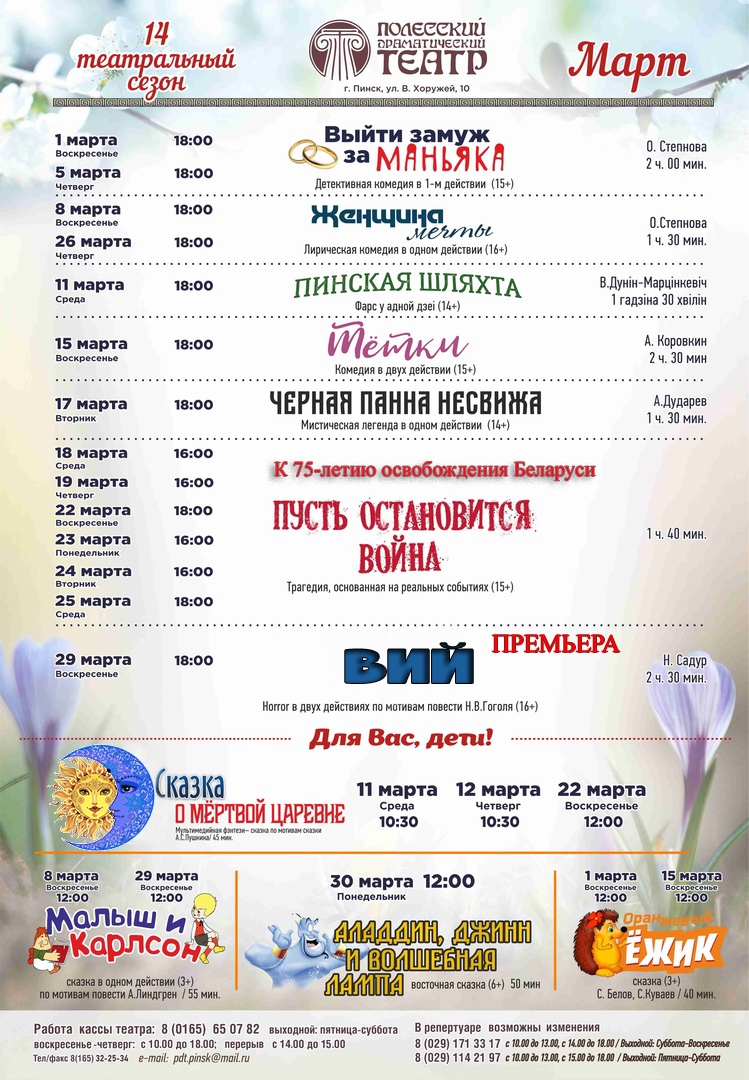 ...марта
Начало:...00.
Цена билета:
для детей – ... рубля,
для взрослых - ... рублей
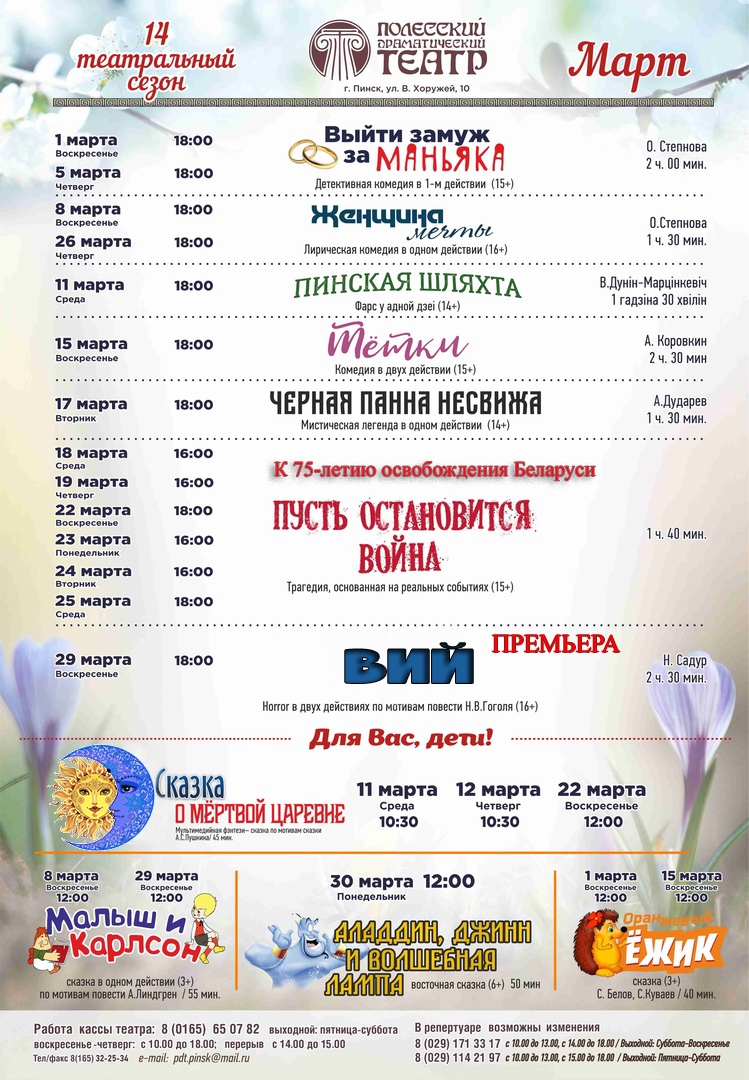 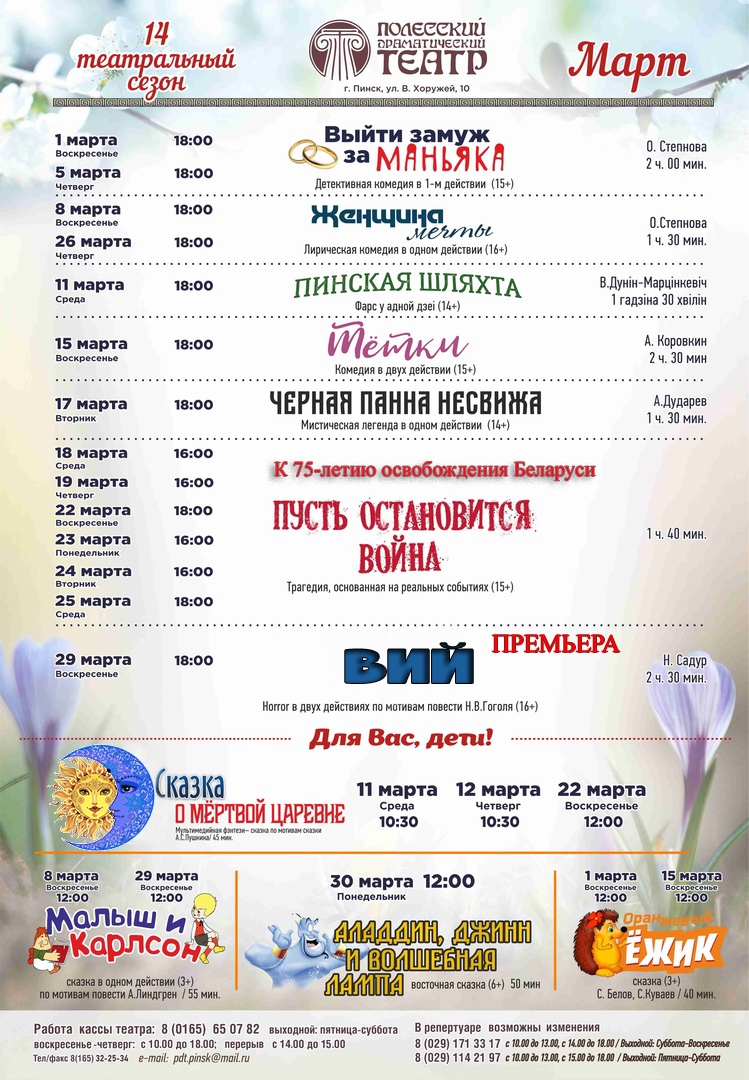 22 марта
Начало: ...00.
Цена билета:
для детей – ... рубля,
для взрослых - ... рублей
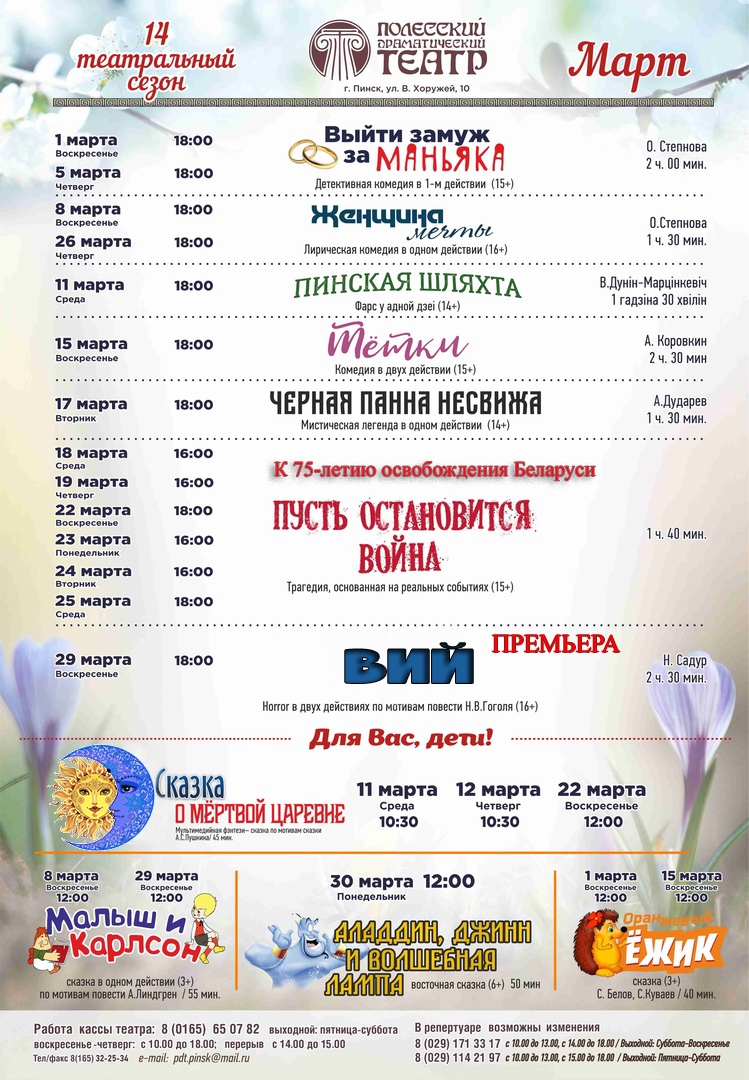 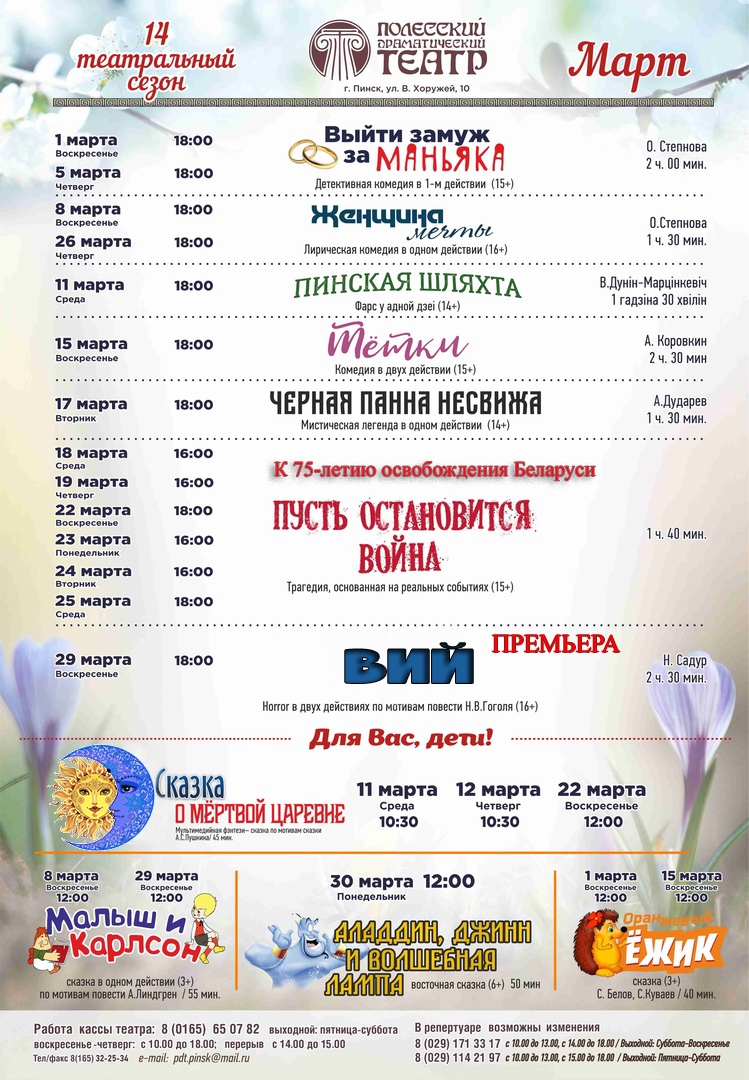 22 марта
Начало: 12.00.
Цена билета:
для детей – ... рубля,
для взрослых - ... рублей
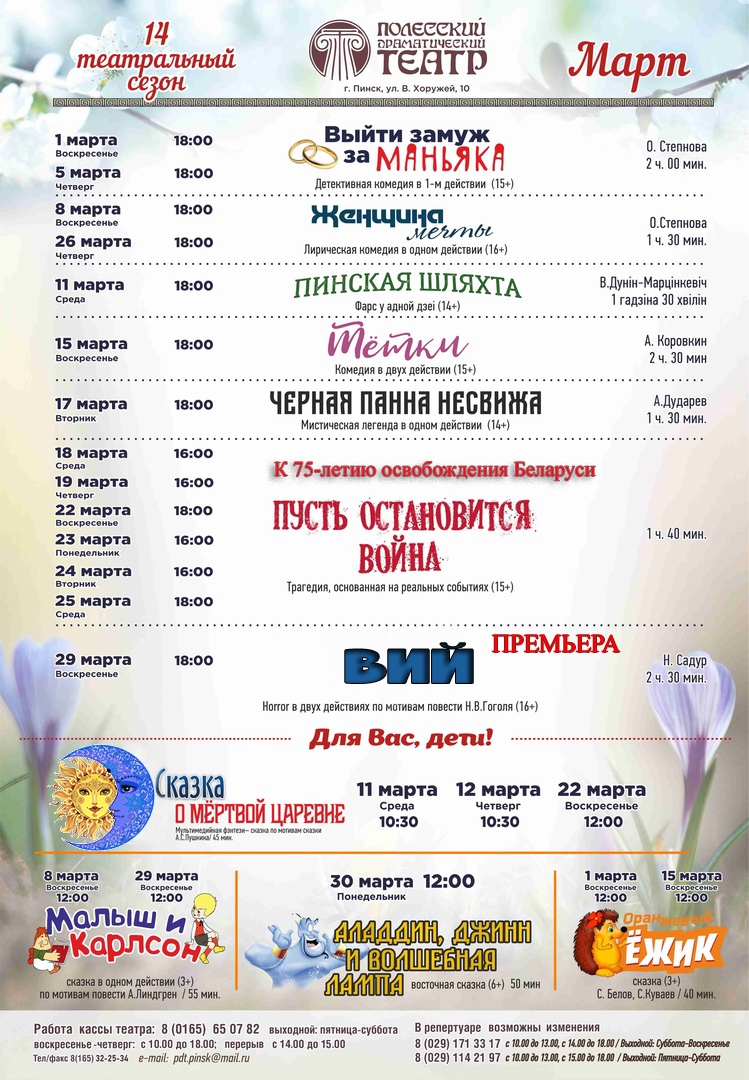 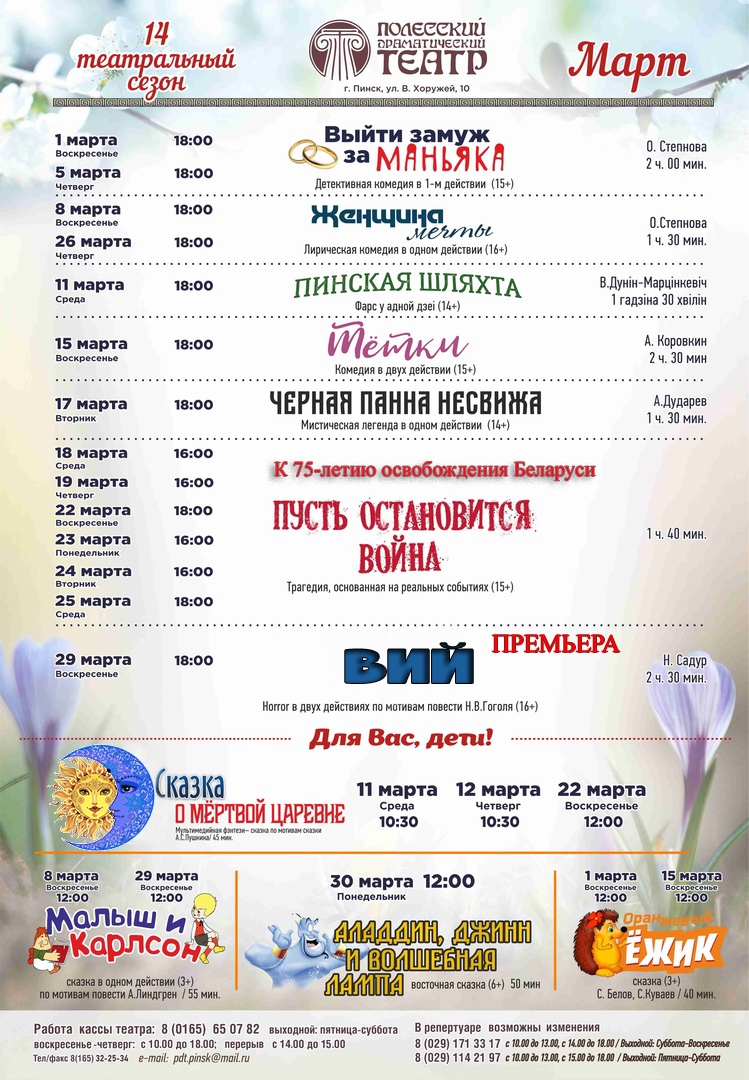 22 марта
Начало: 12.00.
Цена билета:
для детей – 4 рубля,
для взрослых - 6 рублей
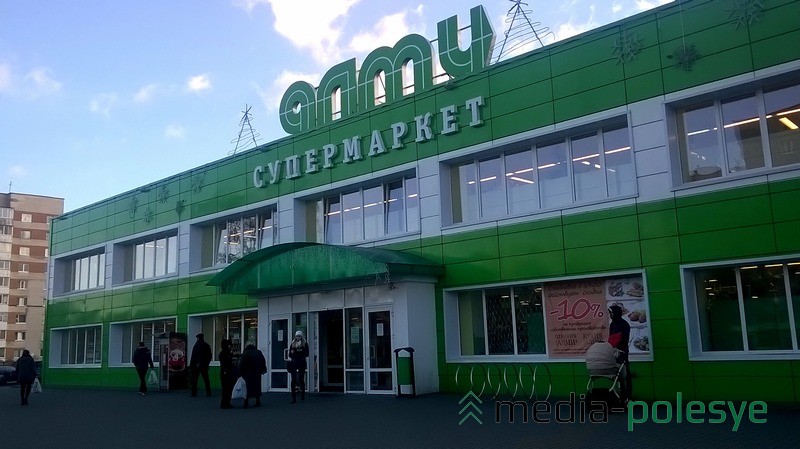 Магазин
Купи, пожалуйста, каждому члену нашей семьи маленький сюрприз, но обязательно полезный.
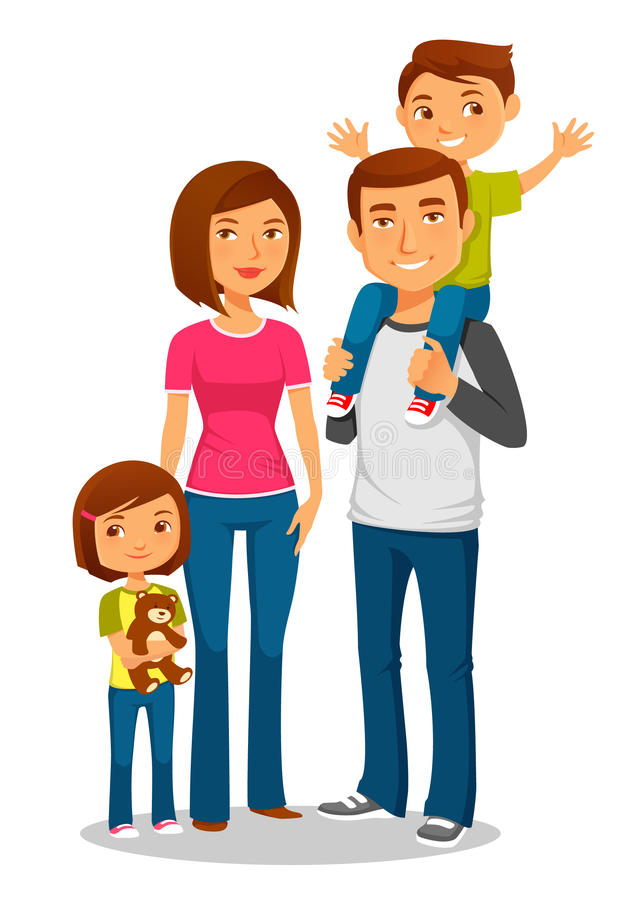 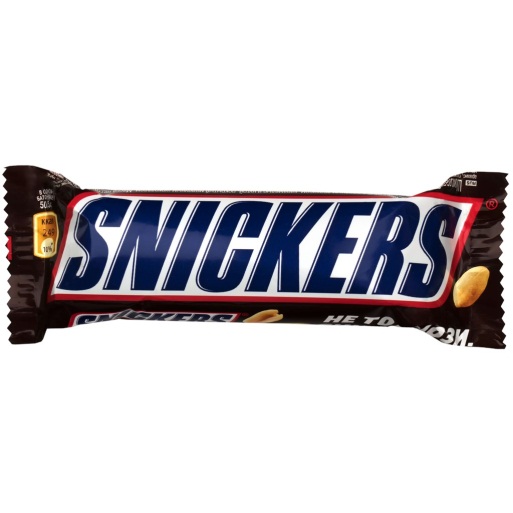 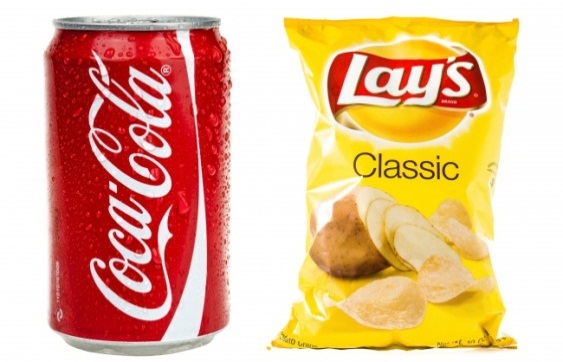 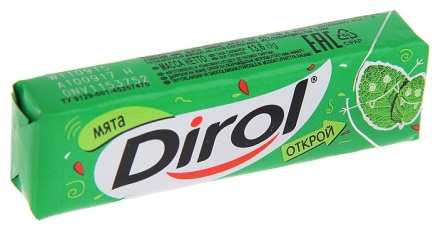 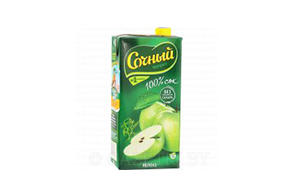 2р
1р
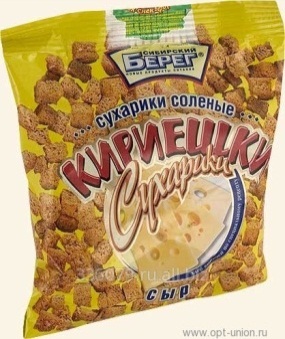 1р
2р
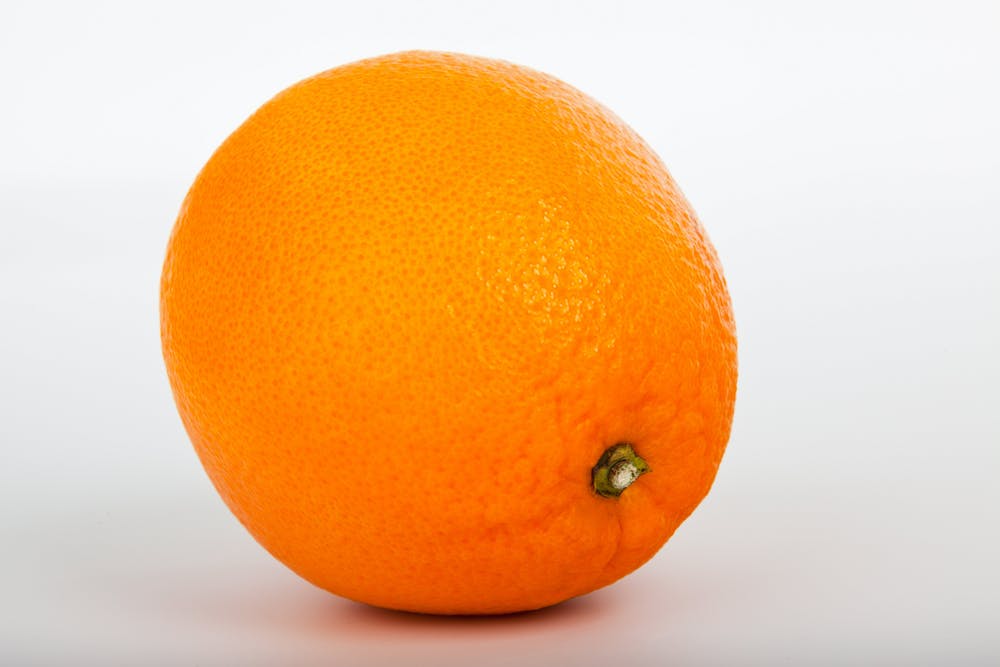 2 р
1р
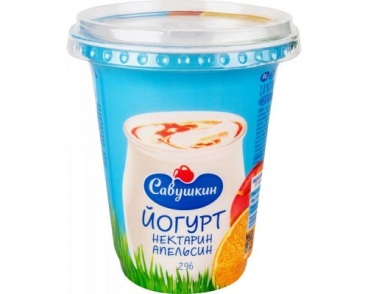 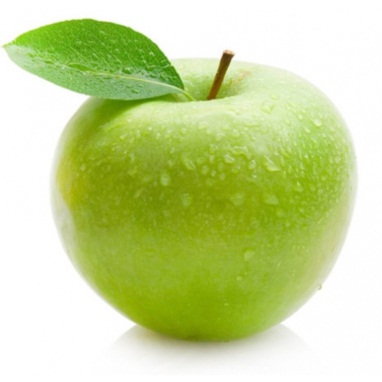 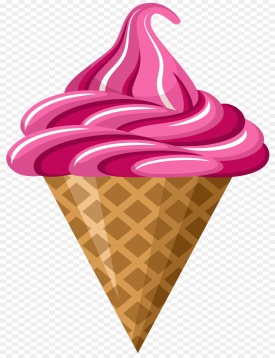 2р
1 р
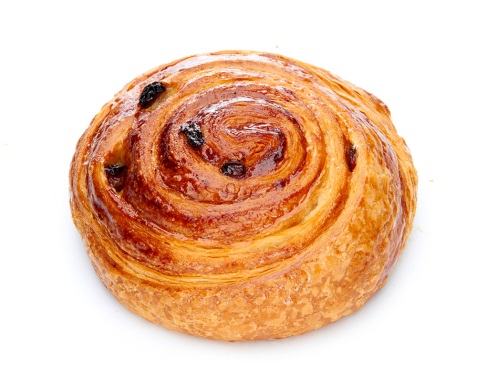 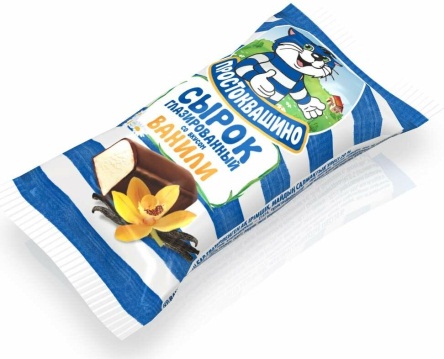 1р
1р
1р
1р
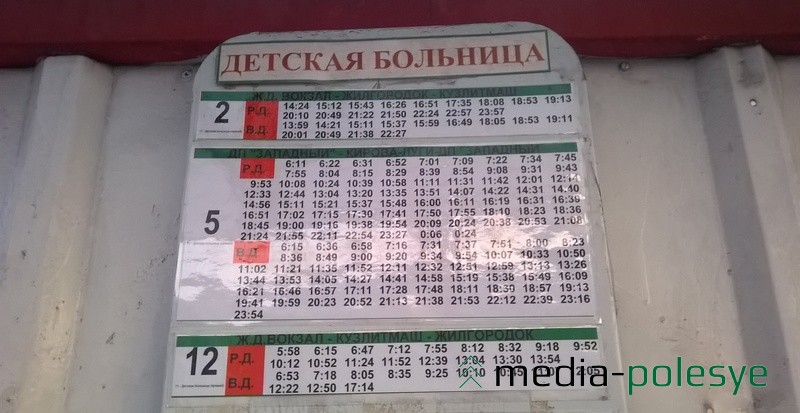 Время отправления автобуса:
12.00
14.00
15.00
17.00
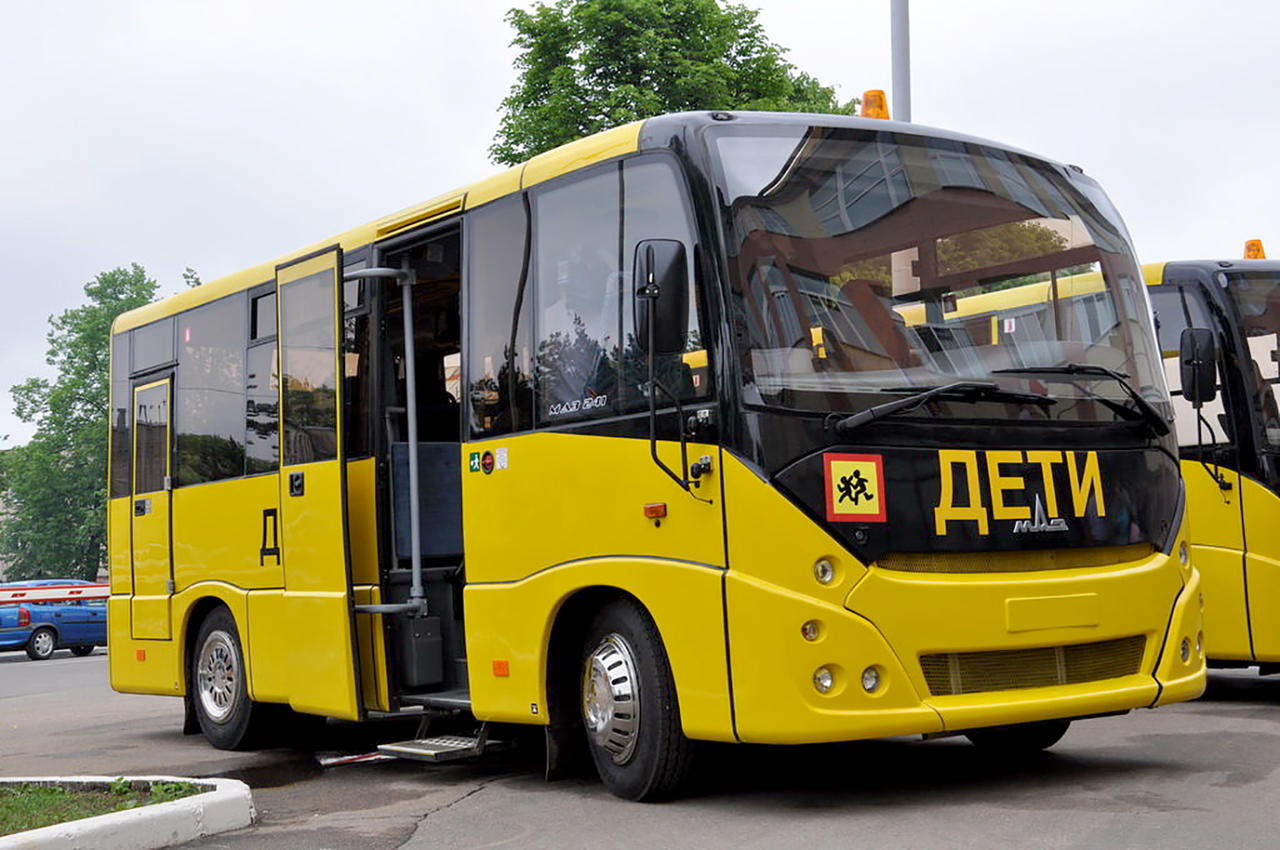 Сегодня на уроке 
мы совершенствовали умения решать...
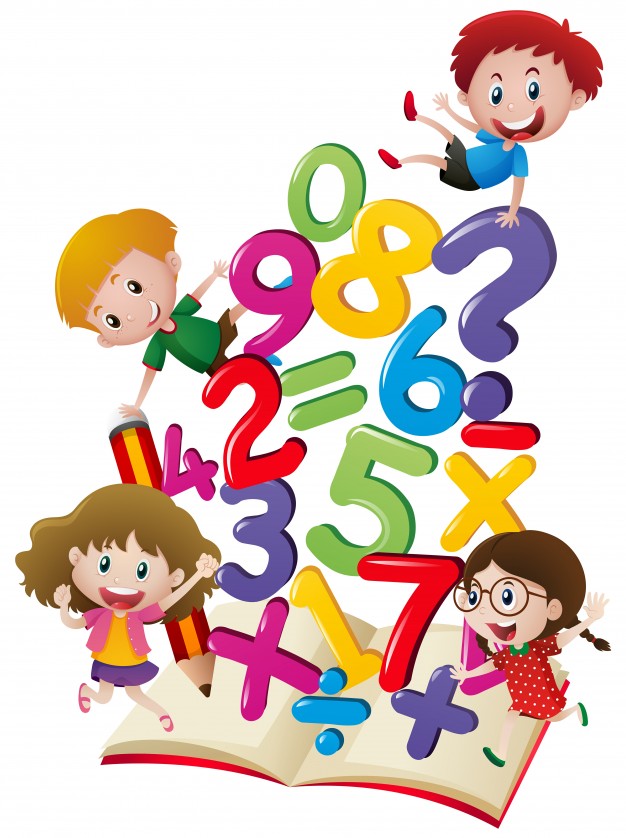 На уроке я работал(а)...
не покладая рук – усердно, старательно.

спустя рукава –  работал кое-как.
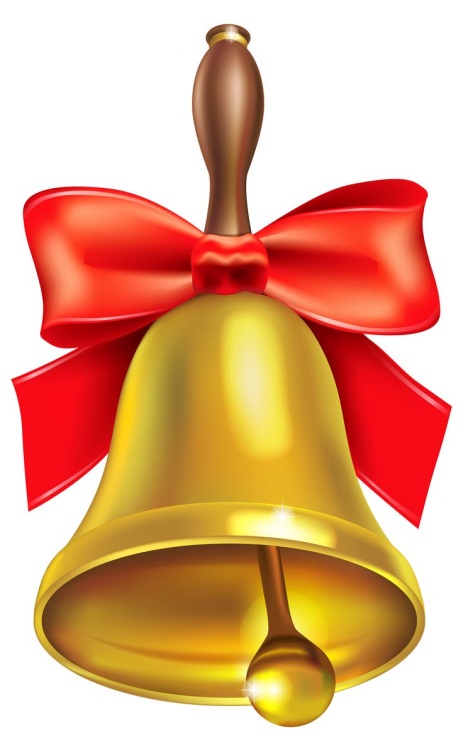